স্বাগতম
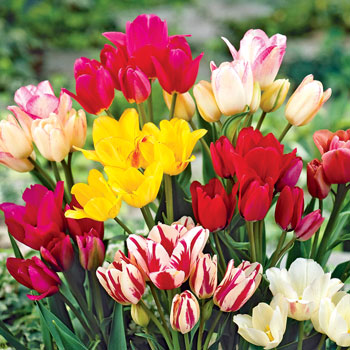 পরিচিতি
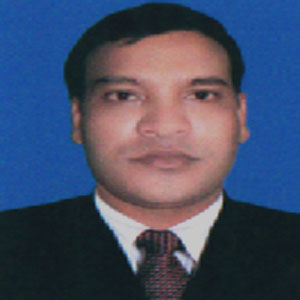 বিষয়; হিসাব বিজ্ঞান
শ্রেণীঃনবম
অধ্যায়ঃ ৮ম
সময়ঃ ৫০মিনিট
তারিখঃ২১/১০/201৮Bs
শিক্ষক
মোহাম্মদ মোরশেদ
কোকদন্ডী গুনাগরী  উচ্চ বিদ্যালয়
বাঁশখারী,চট্টগ্রাম|
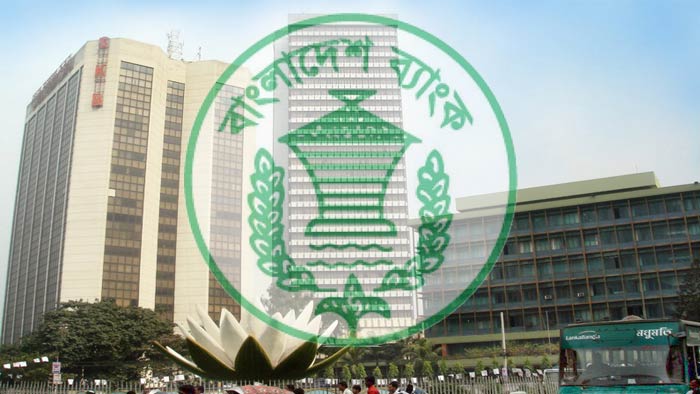 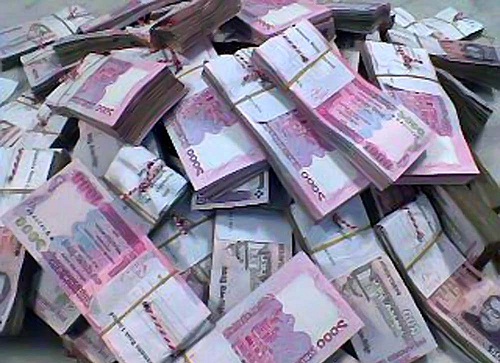 নগদান
শিখণফল
এ অধ্যায় পাঠ শেষে শিক্ষাথীরা-----
১।নগদান বই এর ধারনা ও গুরুত্ব ব্যাখ্যা করতে পারবে ।
২।নগদান বই তৈরি করতে পারবে।
৩।বিপরীত দাখিলা লিপিদ্ধ করতে পারবে।
গুরুত্ব পুর্ণ শব্দ সমূহ
নগদান
একঘরা নগদান 
দুঘরা নগদান
তিনঘরা নগদান
বিপরীত দাখিলা
নগত প্রাপ্তি
নগদ প্রদান
নগদান এর নমুনা ছক
একটি আদশ পাঠ
নিচের লেনদেন সমুহের ভিওিতে দুঘরানগদান তৈরিকর---
২০১৩ইং
জানু ১ নগদ ৫০০০০ টাকা নিয়ে ব্যবসায় শরু করল ।
       ২ব্যাংক হিসাব খুলা হল২০০০ ।
       ৬ নাহারের কাছে বিক্রয় ৬৫০০ ।
       ১০ অগ্রম ভারা  ৫০০০ ।
       ১৬ চেক পাত্তয়া গেল ১২০০০ ।
       ২৫ পণ্য ক্রয় ৭৫০০ ।
      ৩০ আসলামকে প্রদান ৬২০০ ।
মূল্যায়নঃ
১।নগদানের  ঘর কয়টি ।
২। নগদান বইয়ে ডেবিট দিকে কী কী বসে ।
৩।ব্যংক জমা নগদান বইয়ের কোনদিকে যায় ।
বাড়ির কাজ
দুঘরা নগদানের একটি ছক করে নিয়ে আসবে
ধন্যবাদ